A Multi-Messenger Search for Radio Transients and Gravitational Waves
Michael Kavic & Leandro Quezada (Long Island University)
LWA Users Meeting July 26th, 2012

Collaborators: Peter Shawhan, Cregg Yancey (UMD),
 John Simonetti, Steven Ellingson (VT), Sean Cutchin (NRL)  
 Jonah Kanner (NASA-Goddard)
The Plan….
Multi-messenger  astronomy

Searching for radio transients & gravitational waves

Current status of coincident search
Multi-Messenger Astronomy
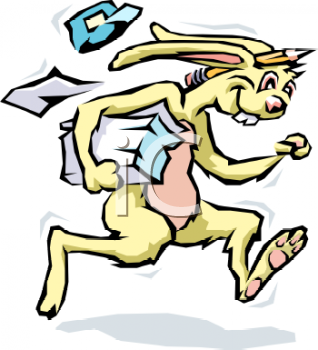 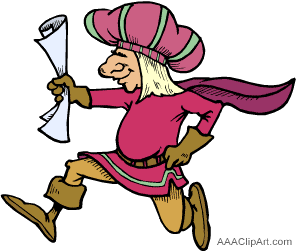 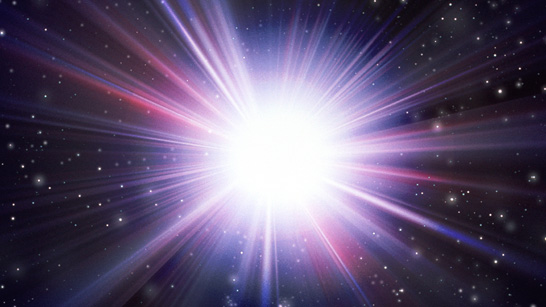 Gravitational waves
Gravitational waves are quadrupolar distortions of distances between freely falling masses. They are produced by time-varying mass quadrupoles.
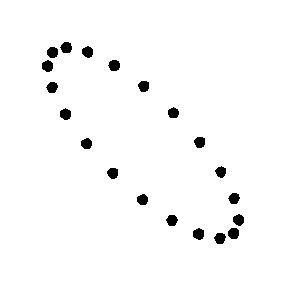 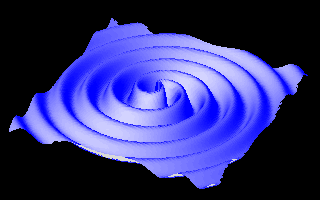 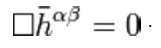 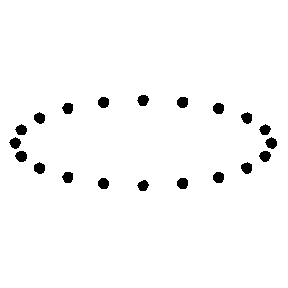 [Speaker Notes: 1AU x 1e-21 = 149 598 000 000 meters x 1e-21 = 1.5e11m x 1e-21 = 1.5 e-10 m = 3 Bohr radius
1 Bohr radius = 0.5 e-10 m]
The Laser Interferometer Gravitational-Wave Observatory (LIGO)
2 large laser interferometers located in Washington State and Louisiana
Several science runs have been completed without a positive detection.
LIGO is a truly all-sky instrument, seeing both above and below the horizon.
LIGO data is logged and searched for positive detections much like LWA data.
Two other gravitational wave detectors  are part of the LSC collaboration. Virgo and Geo located in Italy and Germany respectively.
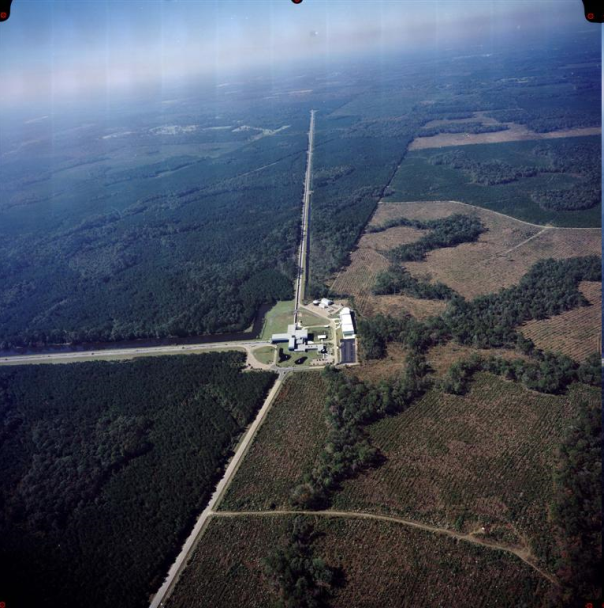 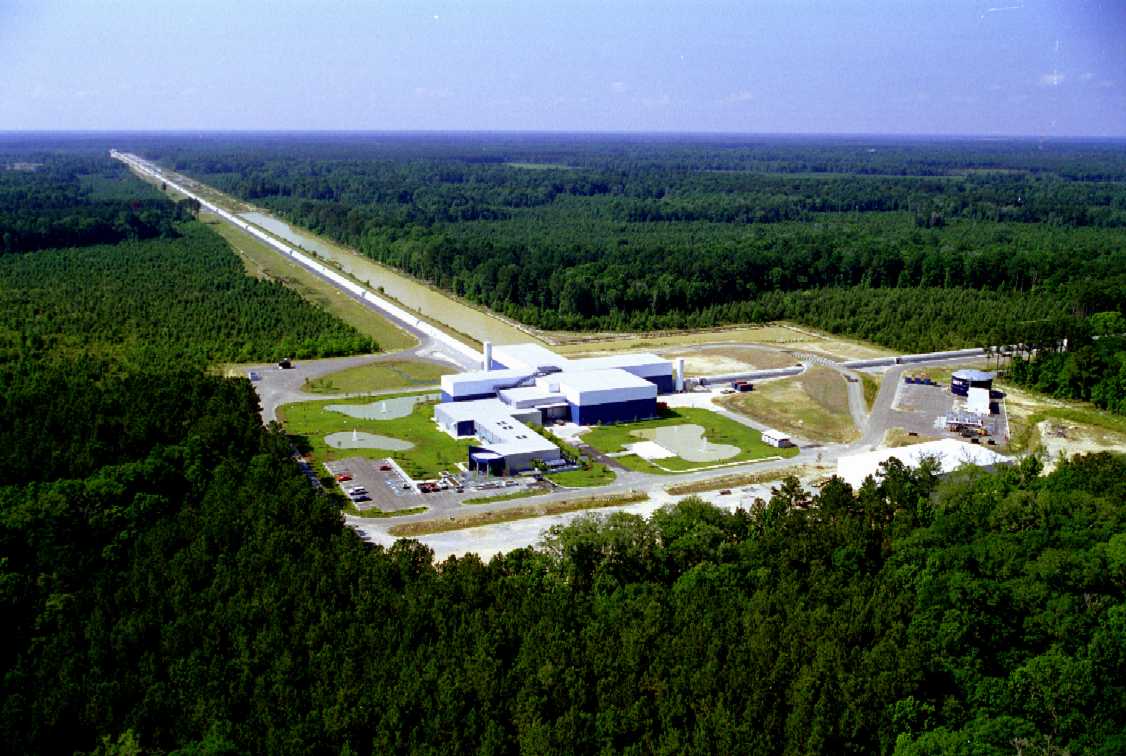 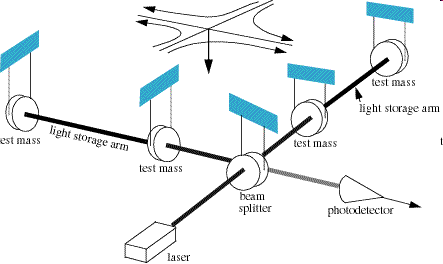 Astronomical Sources of Radio Transients & Gravitational Waves
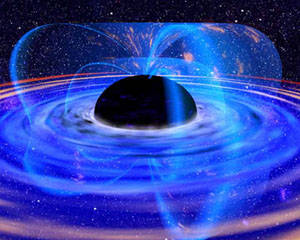 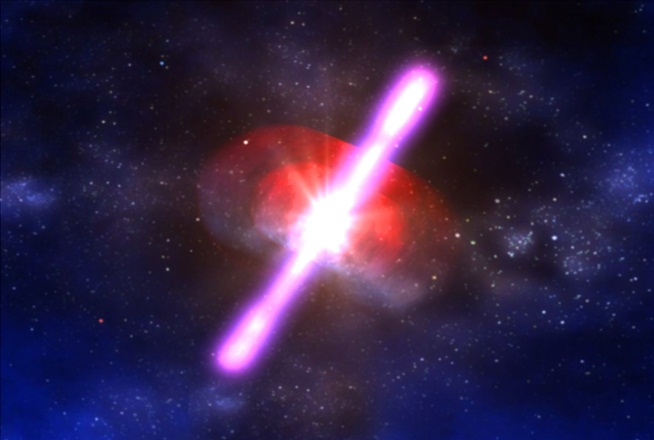 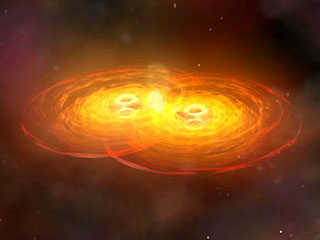 Primordial
Black Hole
Gamma-Ray Bursts
Compact Object Mergers
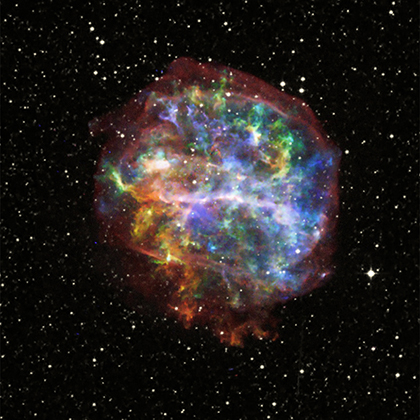 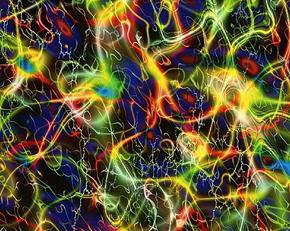 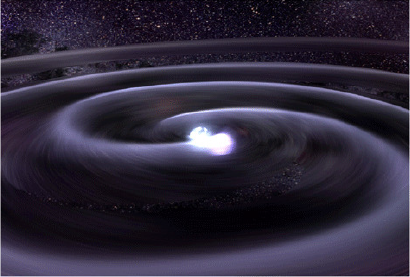 Gravitational Waves
Cosmic Strings
Supernovae
As 2 neutron stars merge, gravitational waves carry away the history of their motions.

A “chirp” signal is emitted with increasing frequency until merger at which point a coalescence wave-form is emitted. 

Neutron Star Binaries: Initial LIGO ~15Mpc (~1/50 year), Advanced LIGO: ~200Mpc (40/year!).
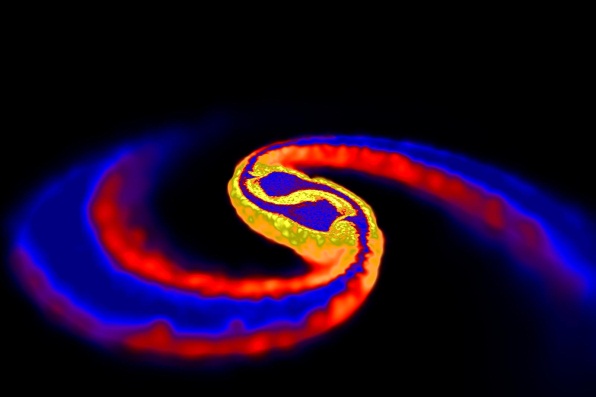 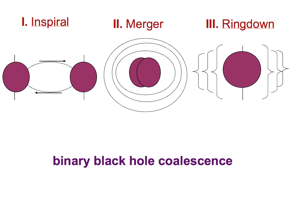 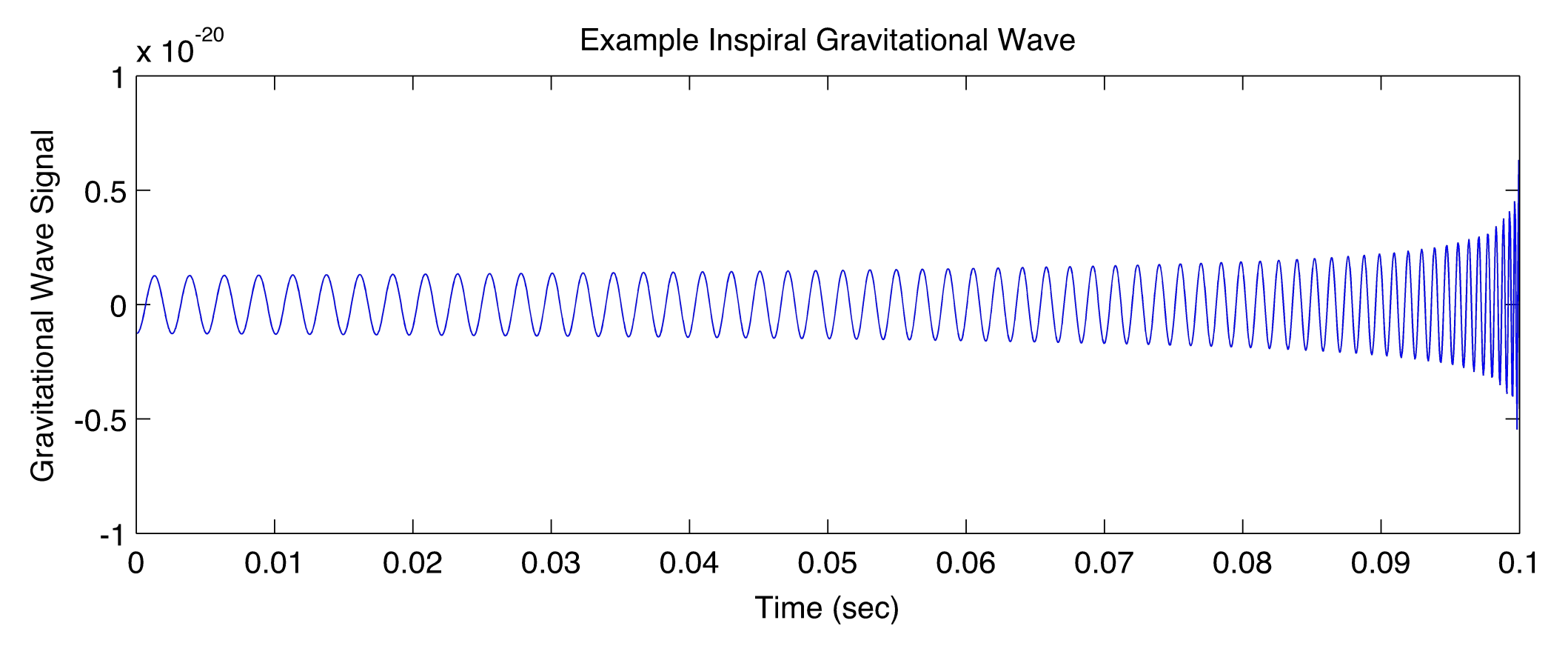 7
Rotational energy is converted to increase the magnetic field strength of the system by nearly an order of magnitude to B~1015 G.

This leads to a bright pulsar-like emission  emitted as the binary pair mergers.
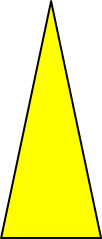 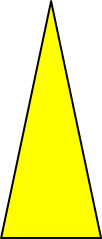 M.S. Pshirkov, K.A. Postnov Astrophys.Space Sci. 330 (2010)
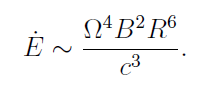 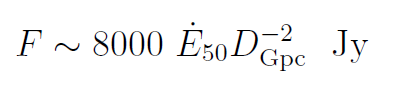 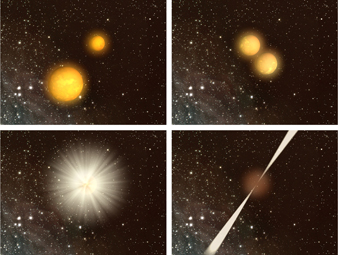 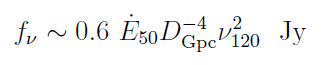 LWA-1 can detect these events out to ~ 1 Gpc.
September 23, 2011
8
NSBP/NSHP 2011
NSBP/NSHP 2011
A Coincident Search Window
LWA events used an external trigger gravitational wave detection can be used to establish a spatio-temporal search window within LIGO/Virgo/GEO data.

The spatial window is determined by degree to which transient radio signals can be localized.

The LWA-1 station as a solitary instrument has 2 degree resolution at 80 MHz and 8 degree resolution at 20 MHz, at the zenith

Using the measured dispersion of a transient radio signal we can calculate the approximate time the GW which does not dispersion should have arrive in the corresponding detector.
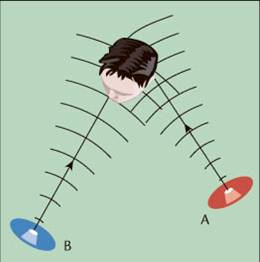 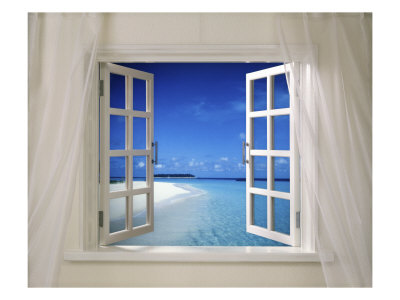 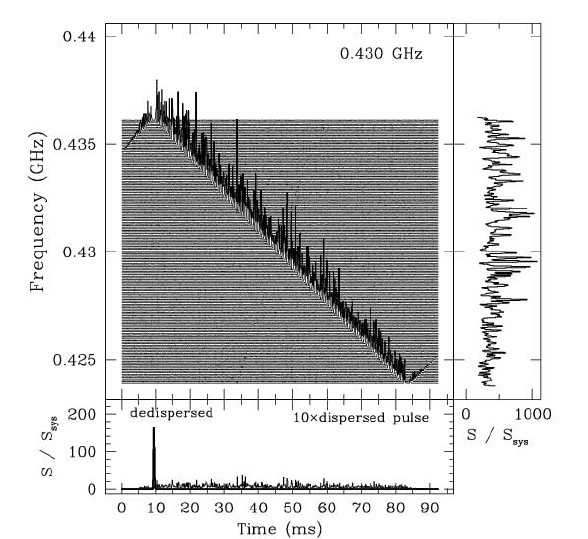 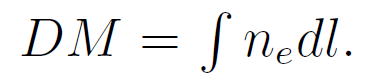 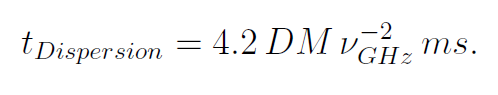 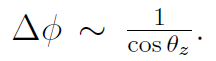 Background distribution from LIGO-Virgo GW burst search
Requiring coincidence of a GW candidate with a radio burst may allow the GW false alarm rate to be increased by a factor of 1000.  That would allow the SNR threshold to be reduced by a factor of ~1.5, giving sensitivity to (1.5)3 ~ 3 times the volume of space.
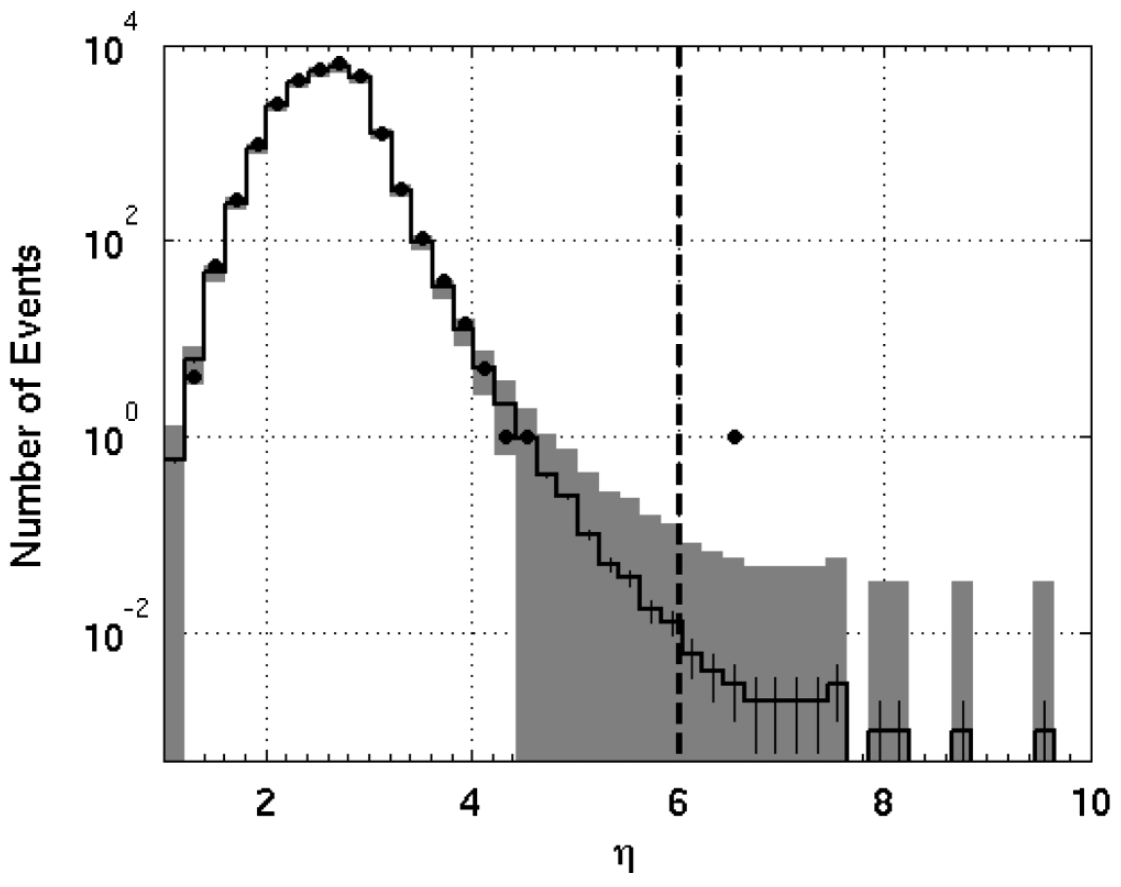 Figure from Abadie et al., PRD 81, 102001 (2010)
Blind injection (simulated signal)
Over duration of science run
Coincident Events
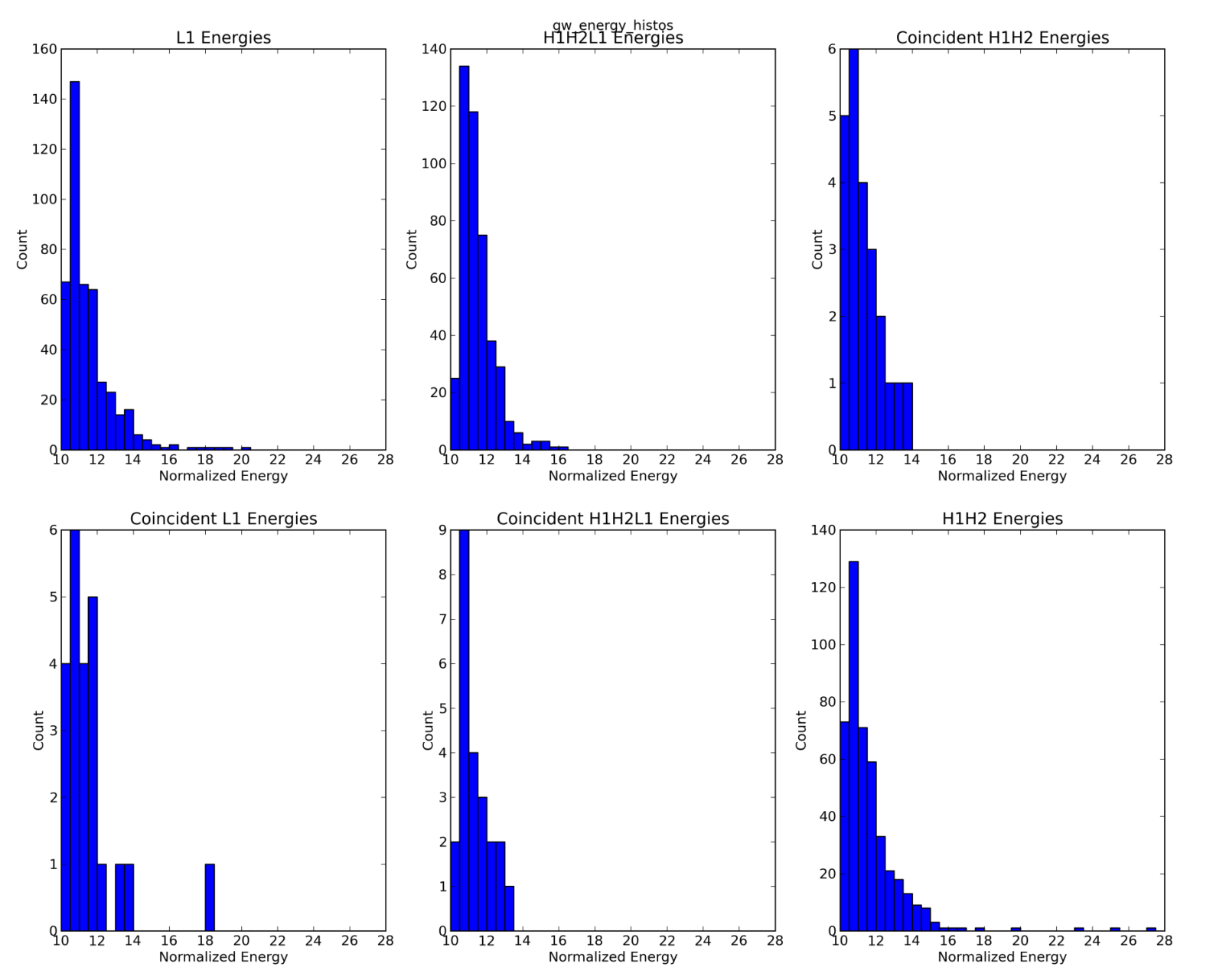 Data Infrastructure
5 DRSUs containing 10 Tb each

Data is being reduced at Virginia Tech (Tempest) and at LIU (Arcturus)

Arcturus is a dedicated cluster for LWA data reduction

Specs:

6 node Dell Precision T1600 Tower Workstation cluster

250 Gb hard drive

8 Gb RAM

Intel Pentium Dual Core Xeon Processors
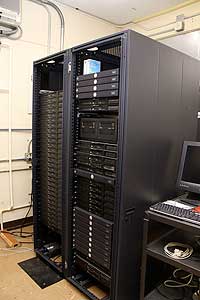 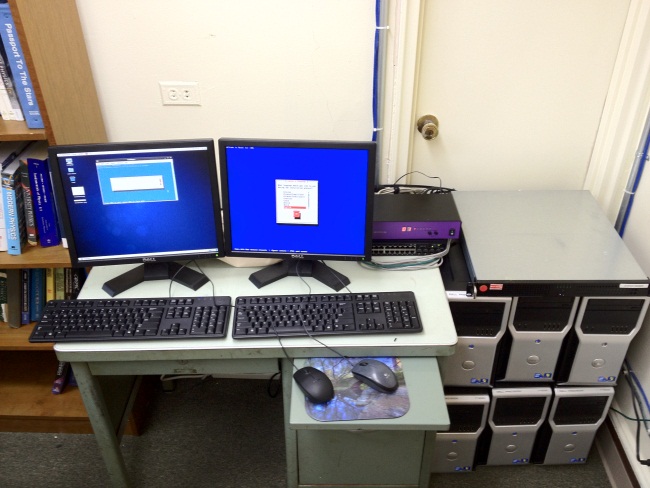 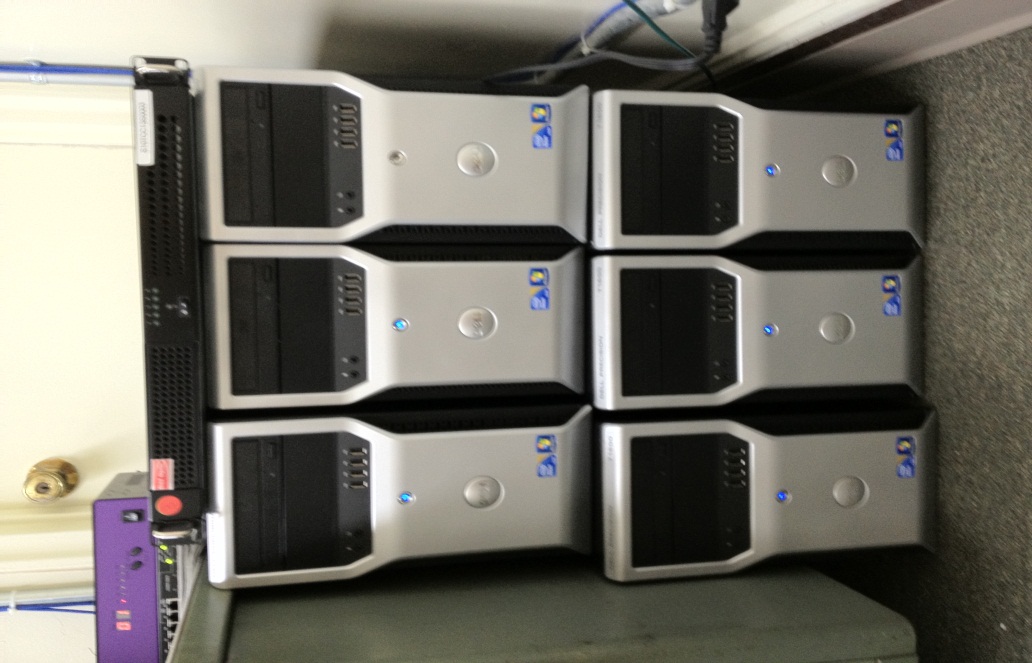 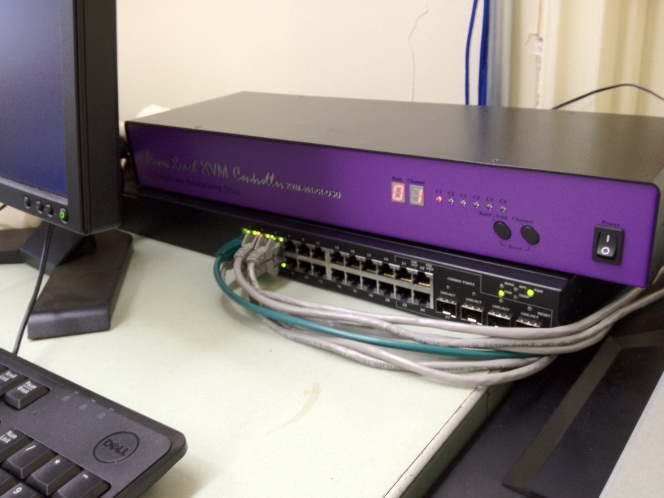 Tempest
Arcturus
Current Status
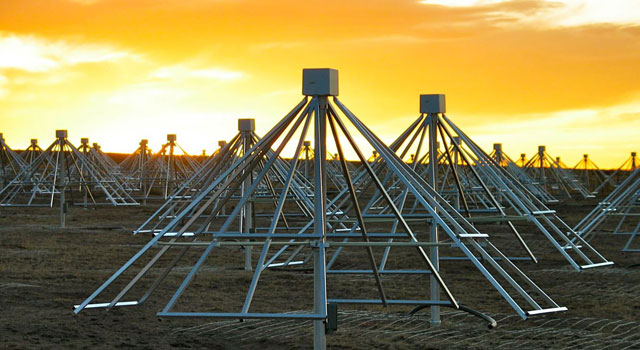 Preliminary coincident observations with LIGO conducted during LWA-1 commissioning.

MOU for coincident search approved by LSC collaboration

First planned coincident observations conducted early 2012.

Observation made in DRX mode: ~30 hours (~120 beam hours) , 4 beams, 2 tunings per beam. 

Beams (x2) pointed at Ursa Major Reference Field and Pulsar B0950+08 

Data taken coincidently with GEO. (LIGO is currently undergoing an upgrade.)

Data pipeline established and coincident search code created.

Data reduction ongoing, comparative analysis with GEO to begin in the near future.
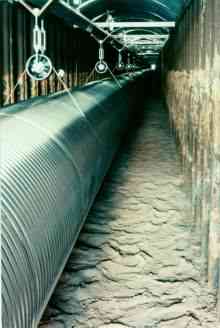 Pulsar (B0950+08) observed at 38 MHz
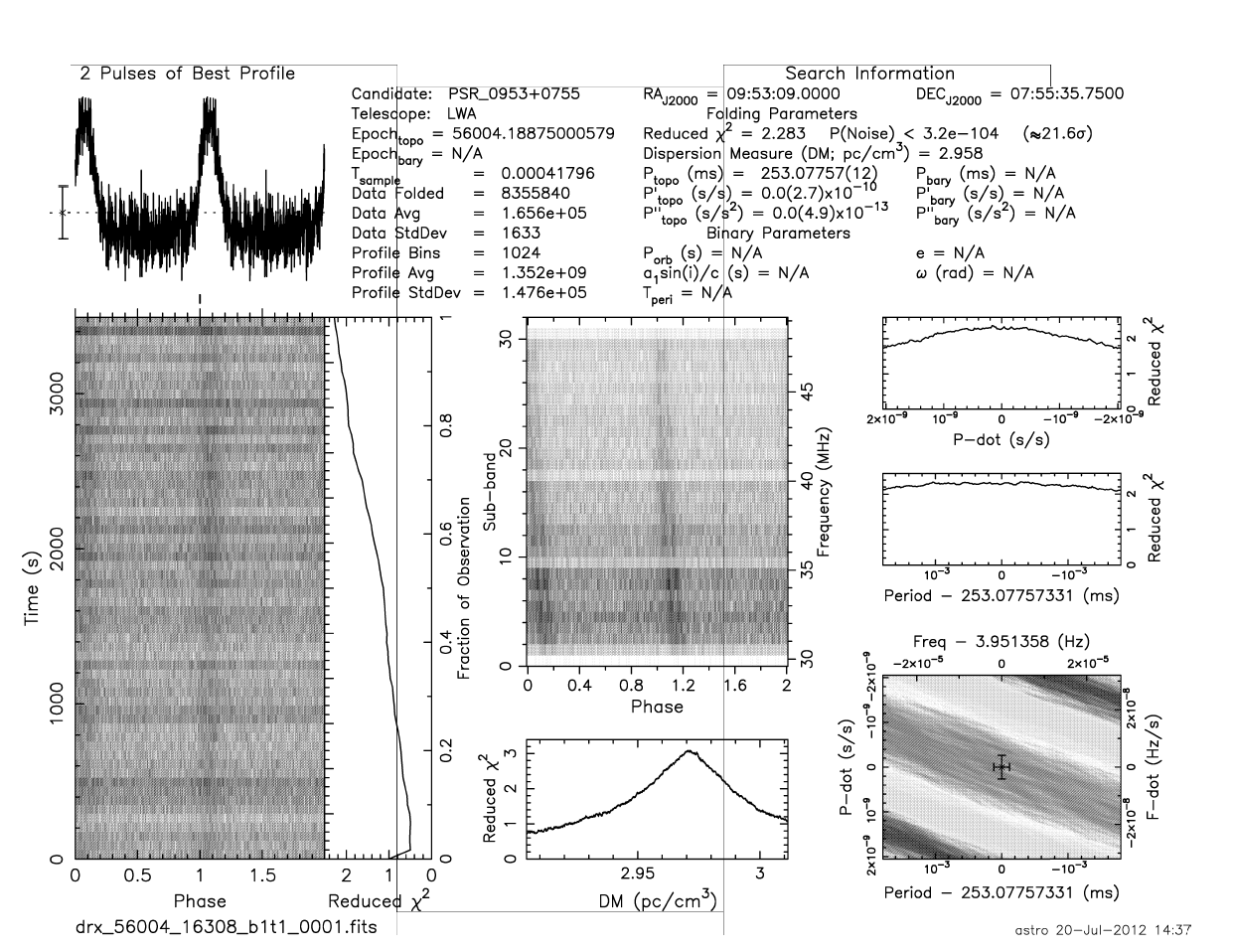 Outlook
Multi-messenger Astronomy can help give a clearer, more complete picture of the nature of an astronomical event as well as make searches for such events more sensitive.

 The nature the properties of low-frequency EM and GW signals makes this approach particularly effective.

The LWA is searching the low-frequency radio band for transient radio events. The LSC is searching for the first direct detection of GWs. 

These instruments have an overlapping list of primary sources and gather data in an analogous fashion making a coincident search a promising proposition.

Initial coincident observations have been performed. Data reduction and coincident comparison is underway.

Refined coincident observation are ongoing.
A coincident search
Coincident observations between 2 all-sky instruments

Data logged by both instrument for ex post facto comparison

Radio transients used as external trigger for GW search in LIGO

This has the potential to pick out true GW signals which would otherwise be lost in background noise.

Data has been taken coincidently during ETA’s first science run as well as during LWA preliminary observing period. Further coincident observations are planned both with Geo and Advanced LIGO.
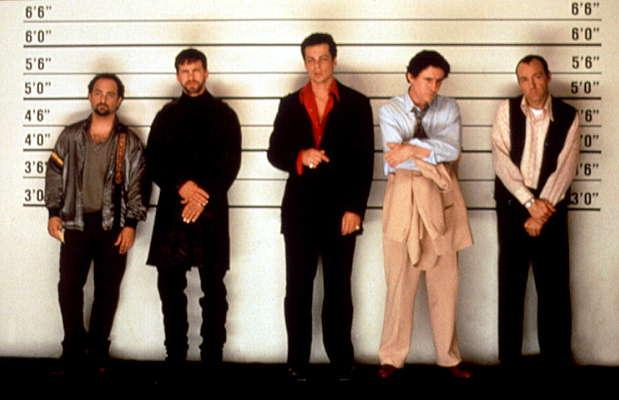 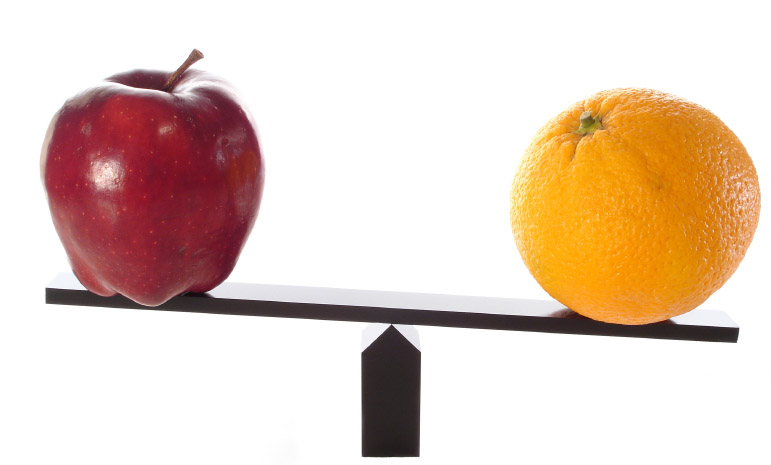 LWA beamforming
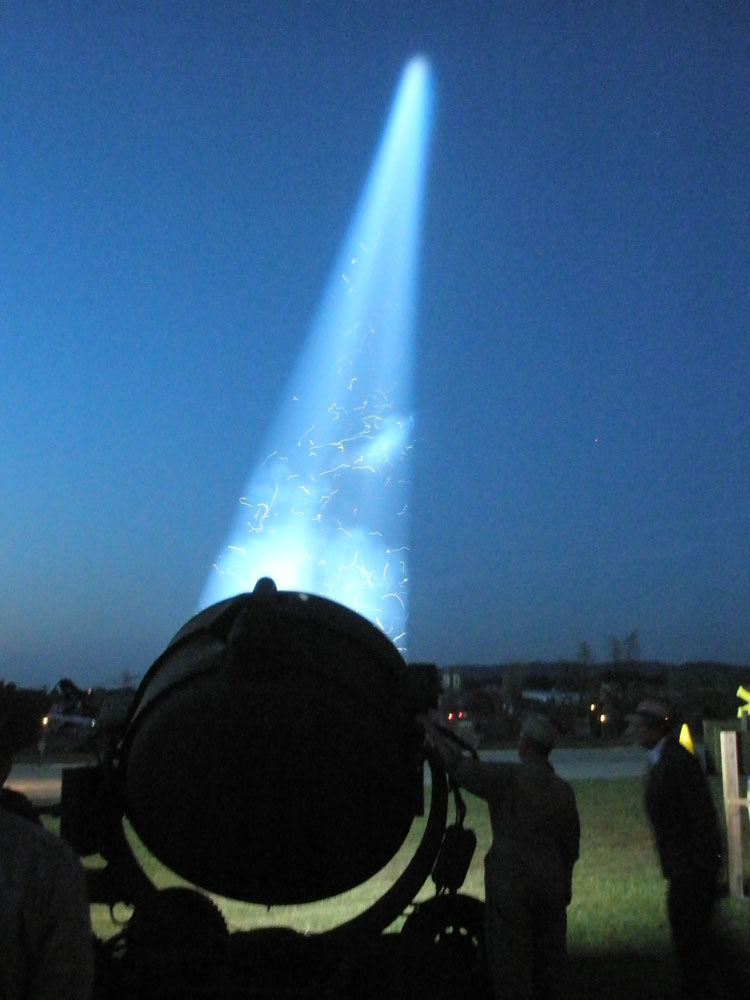 LWA-1 is configurable in a variety of different data collection modes including an all-sky and a DRX beam- forming  configuration.

Beam-forming involves synchronizing the signal from multiple antennas for increased sensitivity to a particular portion of the sky.
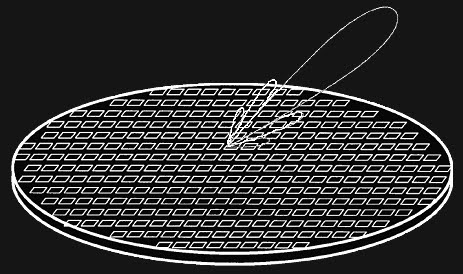 LWA-direct-sampling receiver
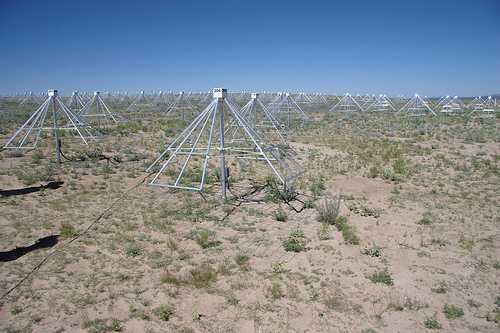 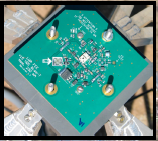 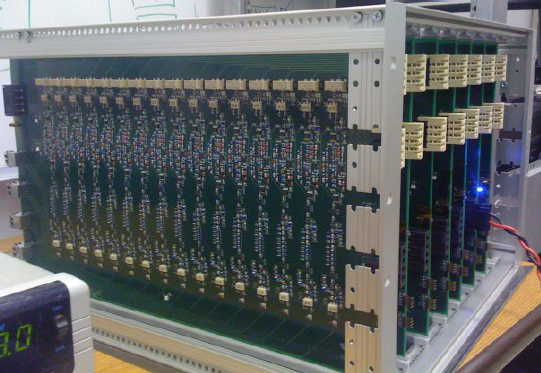 256+2 “outrigger” stands
528 Analog Receivers
Analog-to-Digital converters (196 million samples per second).
Data stored on “DRSU” hard drive arrays. (5Tb~10 hours of data)
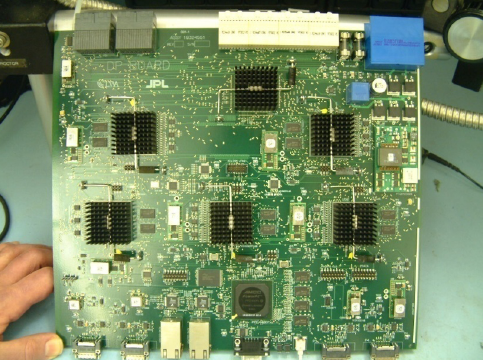 Gravity vs. Electromagnetism
If observing new wavelengths of light lead to such revolutions in astronomy, what might we expect when we observe an entirely new spectrum?
Gravity:
Electromagnetism:
A weak force, but with
   only one charge (mass)
A strong force, but with
   opposing charges ( + and - )
Fields generated by
   bulk accumulation of matter
Fields generated by
   microscopic charge separations
Waves are easy to detect, but
   easily blocked
Waves are hard to detect, but
   pass undisturbed through anything
Show the surfaces of bodies
Reveal the bulk motion of matter
Used to construct images of
   celestial objects
Can be though of as sounds emitted
   by those objects
A fundamentally different way of observing the Cosmos!
19
Multi-messenger searches
Follow-ups & External Triggers
LSC/Virgo current agreements with:
 g-rays: SWIFT, Fermi GBM, LAT
 X-rays: RXTE
 Neutrinos: Antares, IceCube
 Wide-field Optical: QUEST, ROTSE, TAROT, Pi of theSky,  SkyMapper, PTF
 Radio: LOFAR, LWA/ETA
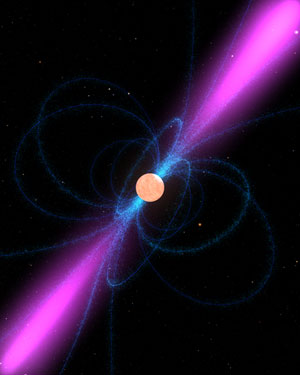 September 23, 2011
21
ETA-Spectrogram
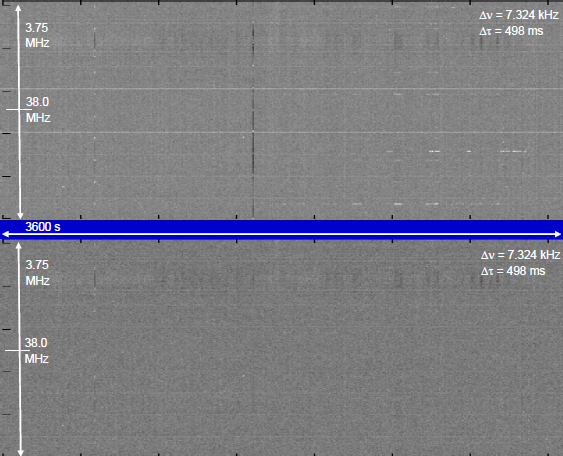 Preliminary ETA data: Before (Upper Panel) and After (Lower Panel) RFI Mitigation
ETA-Candidate Pulses
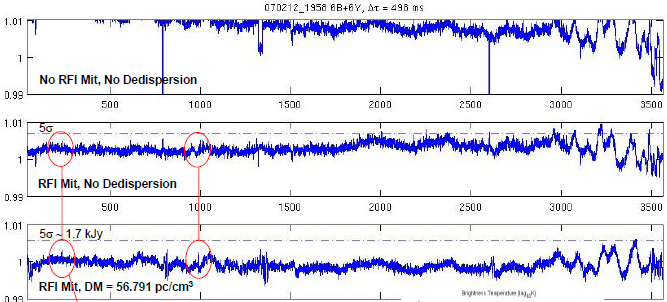 LIGO Sensitivity
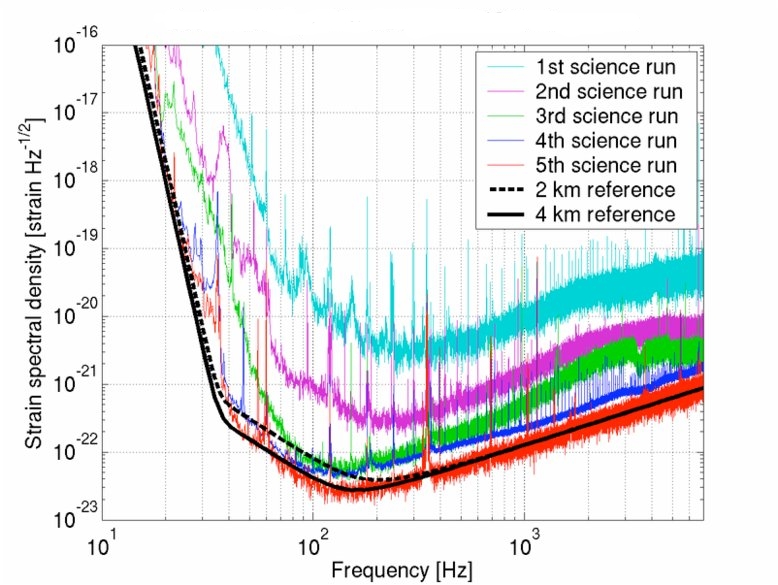 Eight-meter-wavelength Transient Array (ETA)
The ETA-1 was composed of  10 dual-polarization dipole antennas.

It is sensitive to a bandwidth of 27-49 MHz.

Operated at the Pisgah Astronomical Research Institute (PARI) for its first science run.

Currently being updated and reconstituted in western Virginia, ETA-2 will observe coincidently with LWA. (a baseline of ~2400 km)

~40 hours of data have been collected and are currently being analyzed.
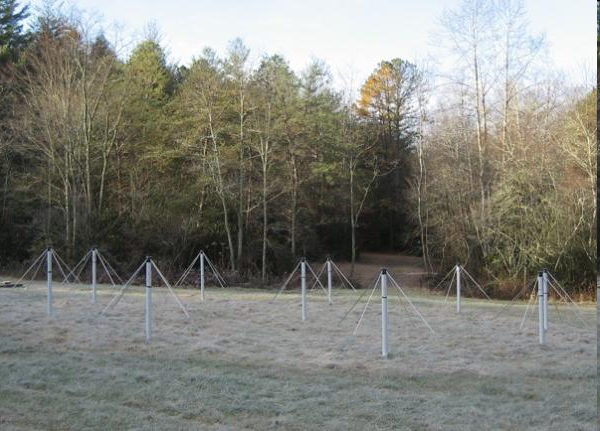 Long Wavelength Array (LWA)
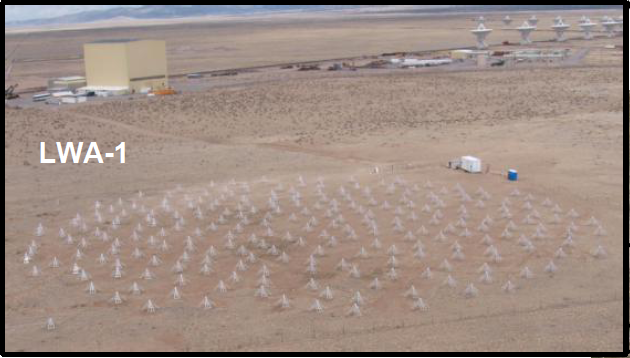 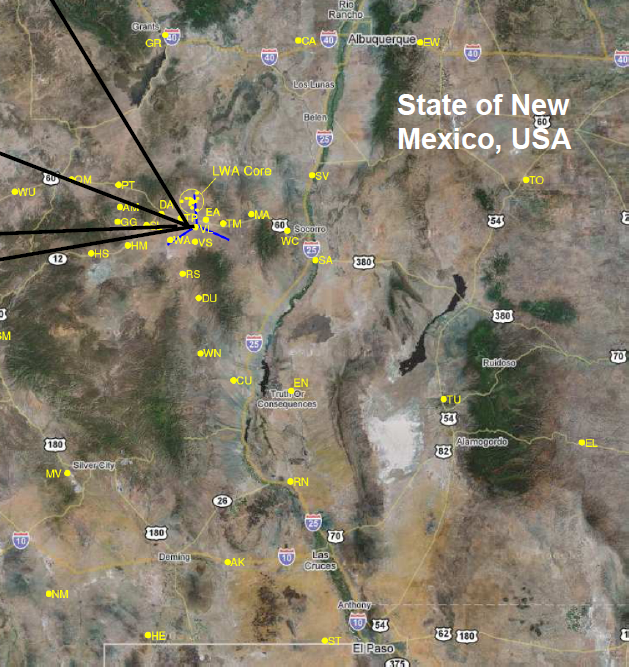 The LWA is sensitive to a bandwidth of 10-88 MHz.

The first station of the LWA (LWA-1) is composed of an array of 256 dual-polarization dipole antennas laid out in a 100m diameter aperture.
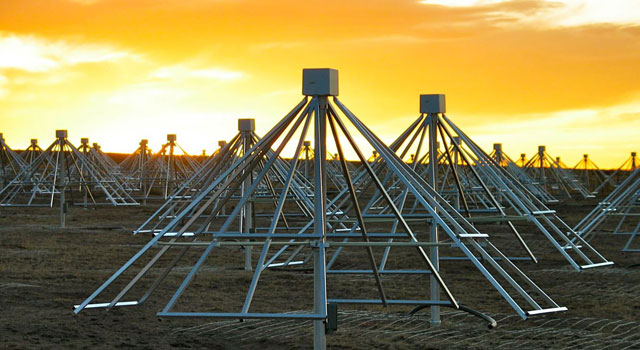 An analogy
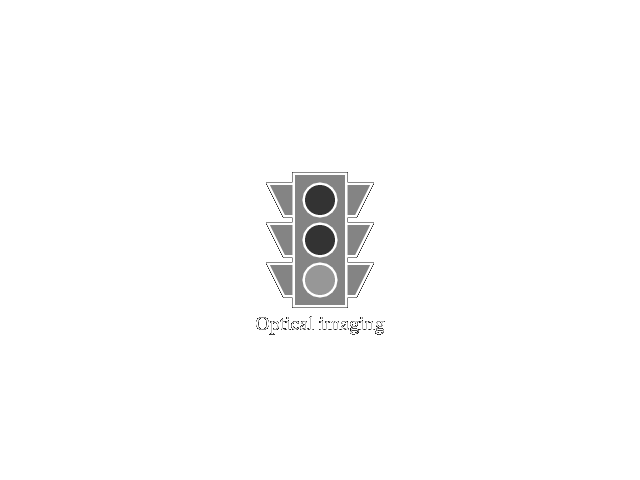 2011-09-22
27
LIGO-G1100966
An analogy
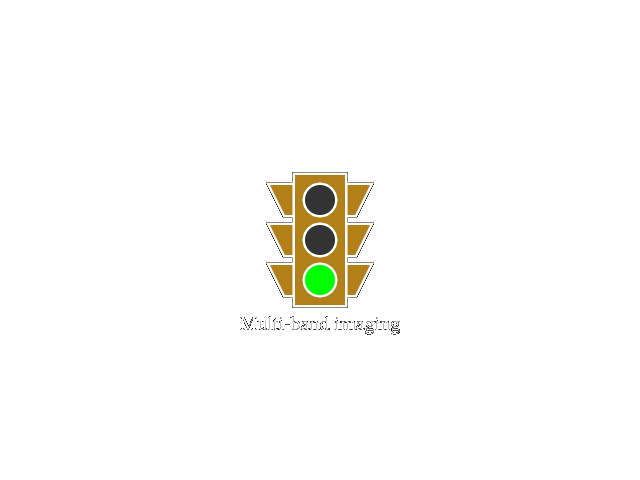 2011-09-22
28
LIGO-G1100966
An analogy
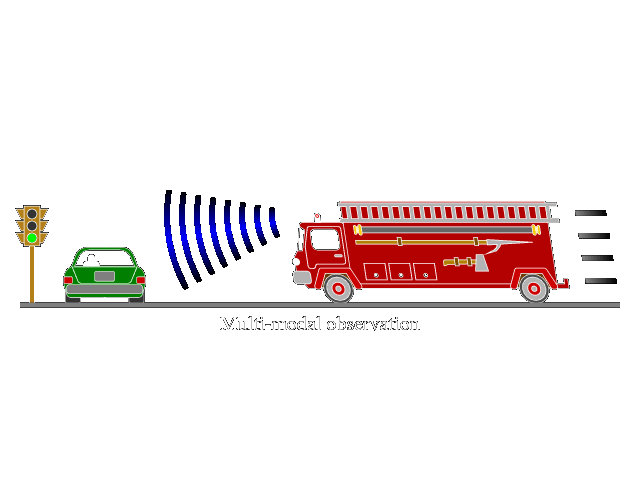 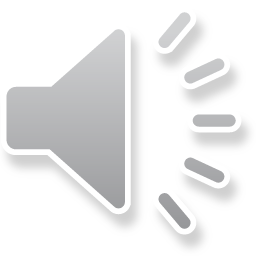 2011-09-22
29
LIGO-G1100966
Compact Object Mergers
Image Credit: Daniel Price (U/Exeter) and Stephan Rosswog (Int. U/Bremen).
September 23, 2011
30
NSBP/NSHP 2011
Electromagnetic waves
Some familiar spectral bands:
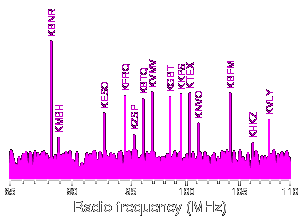 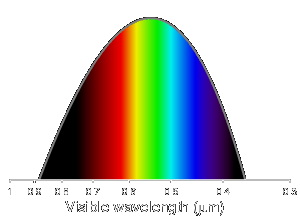 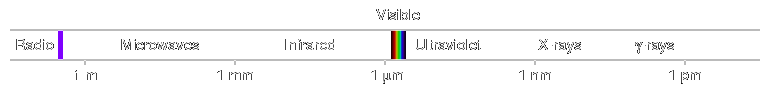 All-Sky
Dipole antennas at very low frequency can observe the entire sky above the horizon with a large collecting area. 

Gravitational wave interferometers are sensitive to signals above and below the horizon

This is particularly useful for detecting transient events which can come from a seemingly random part of the sky.
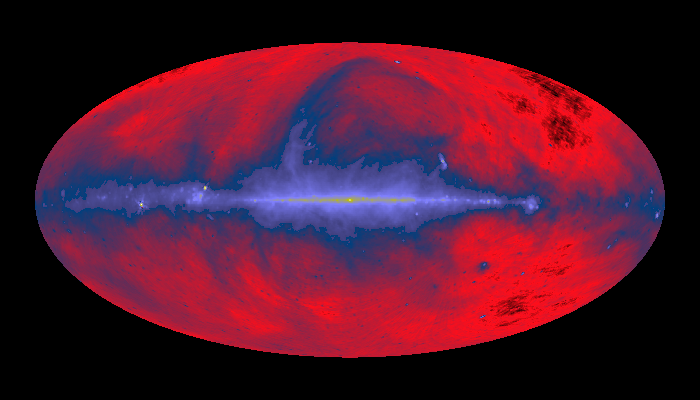 The Plan….
Multi-messenger  astronomy

Searching for radio transients & gravitational waves

Common sources

A coincident  search
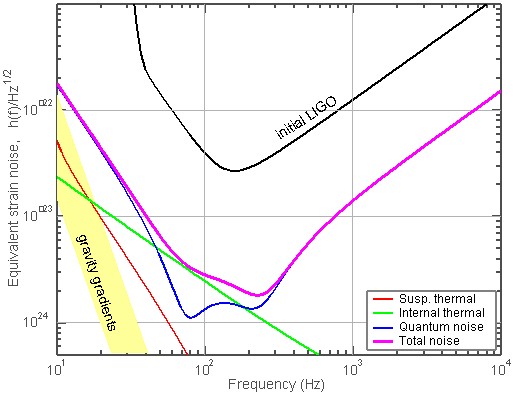 Advanced LIGO
Advanced LIGO detectors
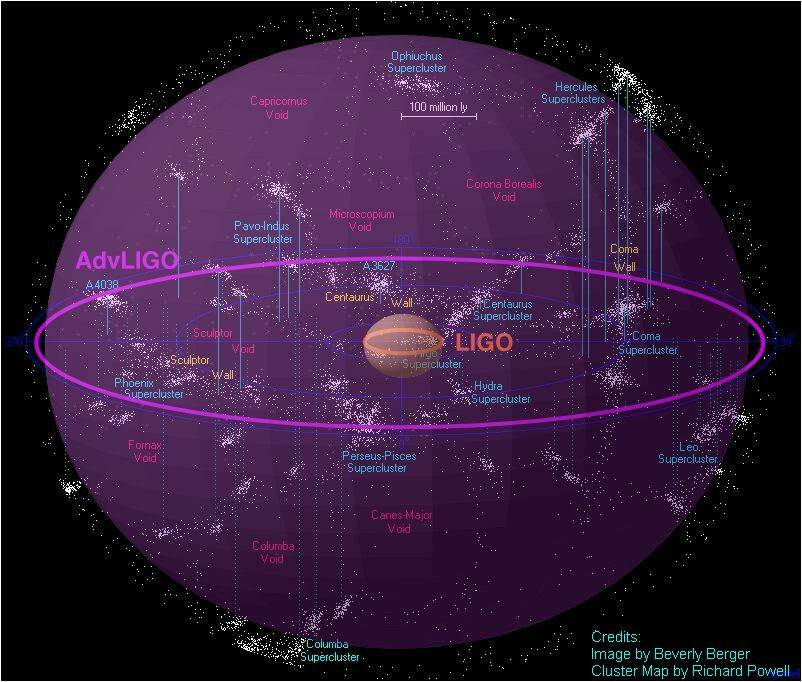 Neutron Star Binaries:
Initial LIGO: ~15 Mpc   rate ~1/50yrs
Advanced LIGO: ~ 200 Mpc 
Realistic rate ~ 40/year !
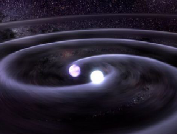 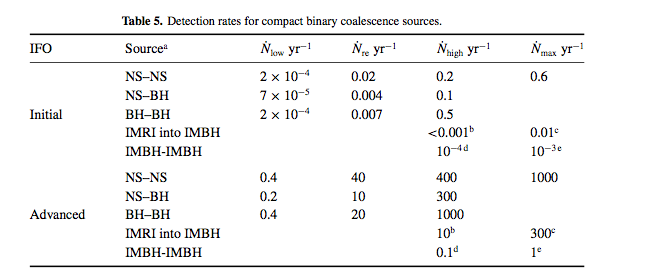 Class. Quant. Grav. 27, 173001 (2010)
[Speaker Notes: P0900125-v8]